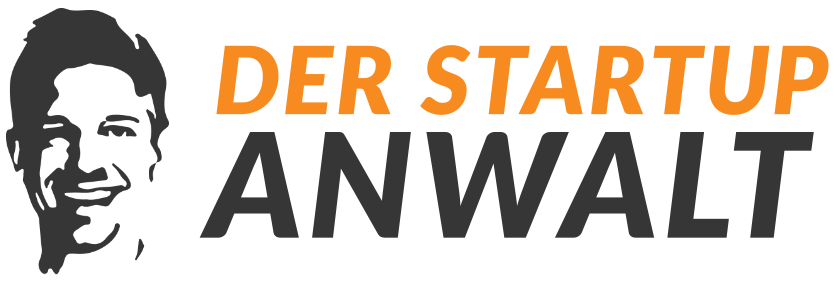 STARTUP
DER                    ANWALT
Digital		Verständlich 		Fair
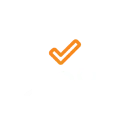 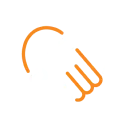 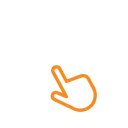 Professionelle Rechtsberatung für Gründer:innen und Startups
Rechtsanwalt Nils Bremann
NILS LENNART BREMANN
Rechtsanwalt & Gründer

nils@derstartupanwalt.de
www.derstartupanwalt.de

Seit 2015 - Rechtsanwalt für Startups & Gründer:innen
Seit 2018 - TÜV-zertifizierter Datenschutzbeauftragter
2024 - über 500 Gründer:innen erfolgreich beraten
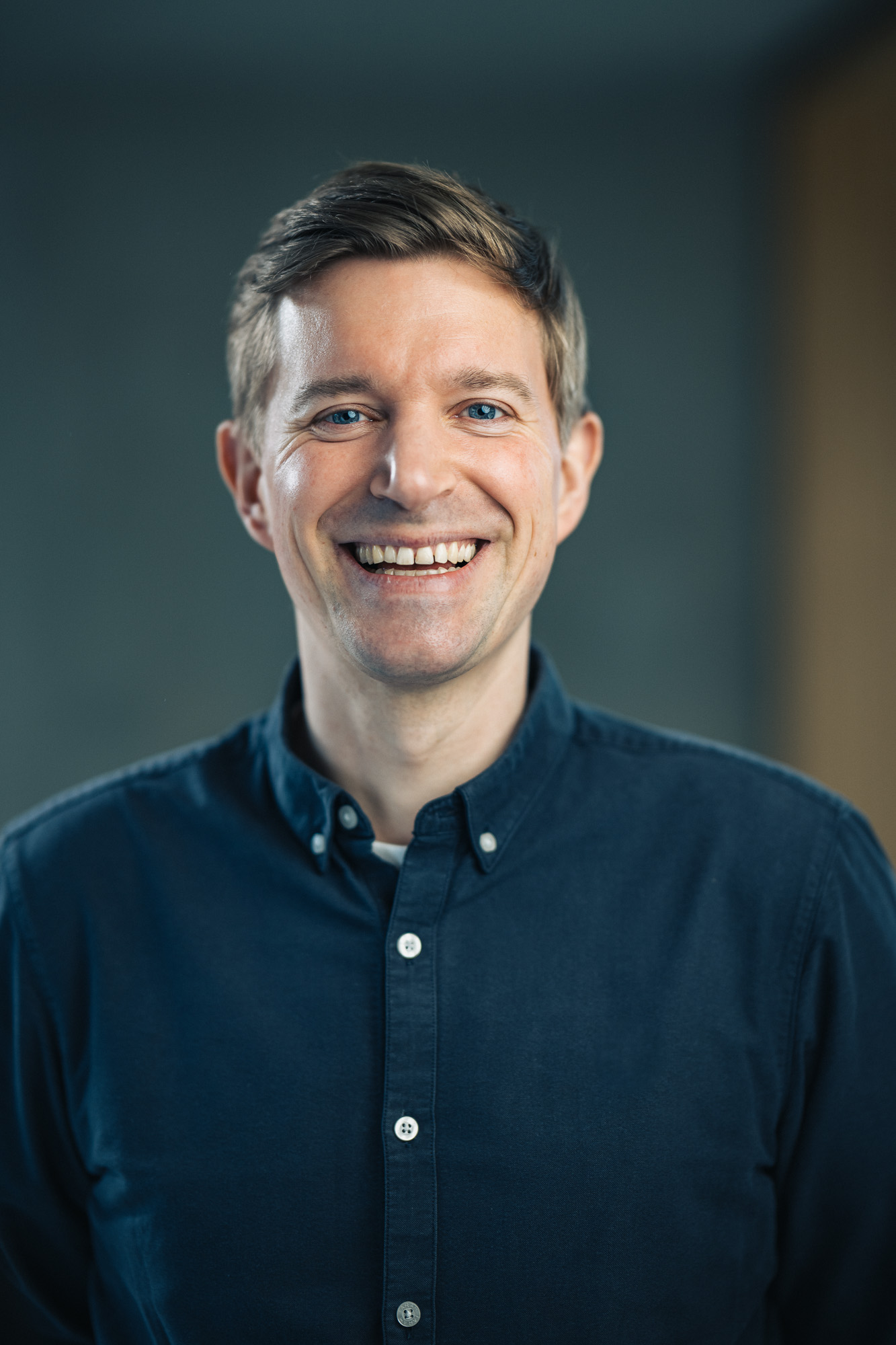 Was macht der startup anwalt?
Professionelle Rechtsberatung für 
Gründer:innen & Startups!
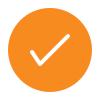 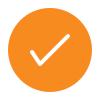 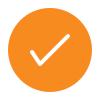 Digital
Fair
Verständlich
vertrauen von +500 Startups
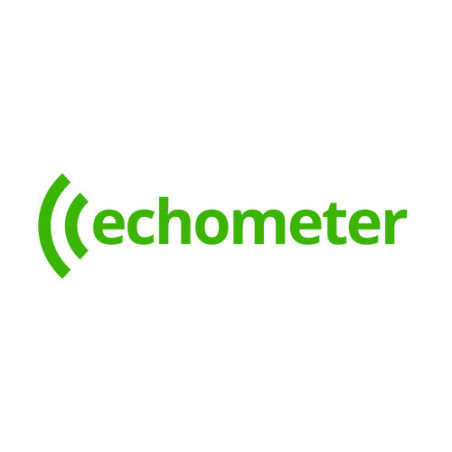 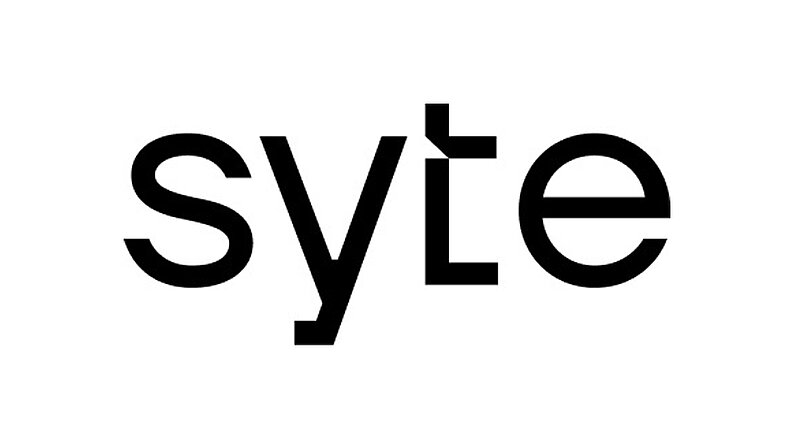 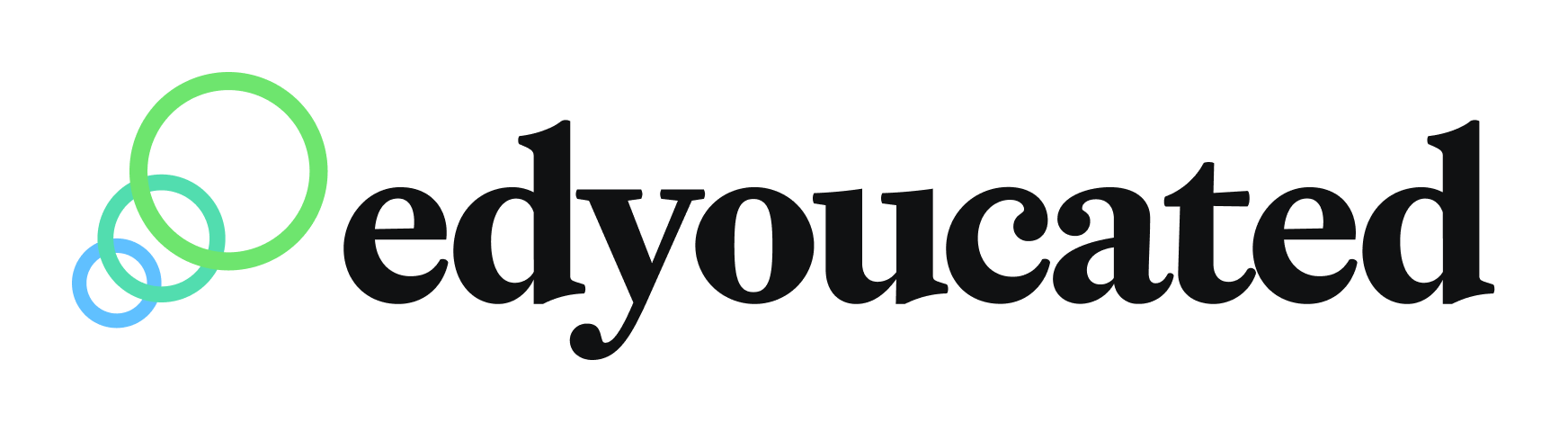 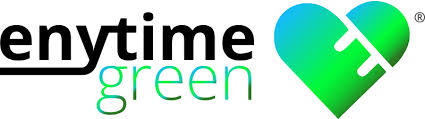 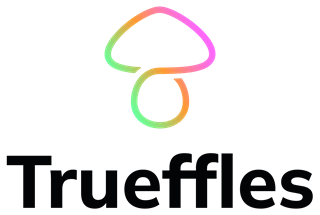 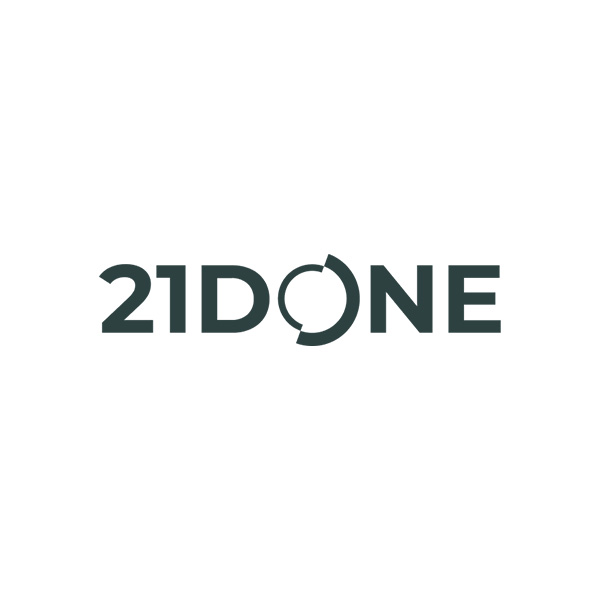 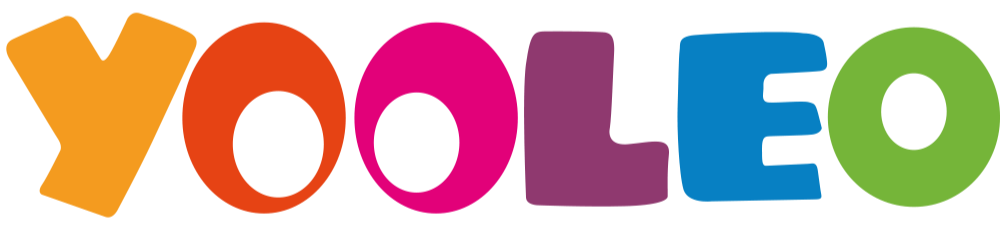 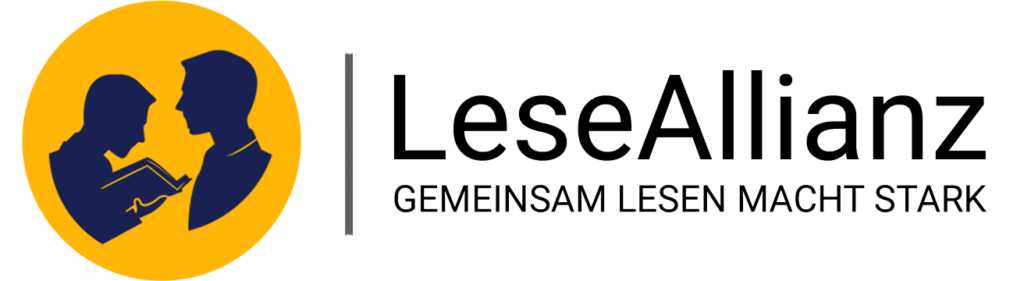 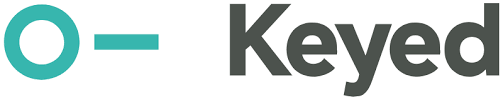 Unsere angebote für
Gründer:innen & Startups
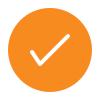 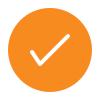 Rechtspakete
Workshops
Rechtspakete
rechtspakete
„Mit unseren Rechtspaketen helfen wir Gründer:innen & Startups, ihr jeweiliges Rechtsthema vollumfassend zu lösen. Von der Beratung bis zum fertigen Vertrag. Alles zum Festpreis“
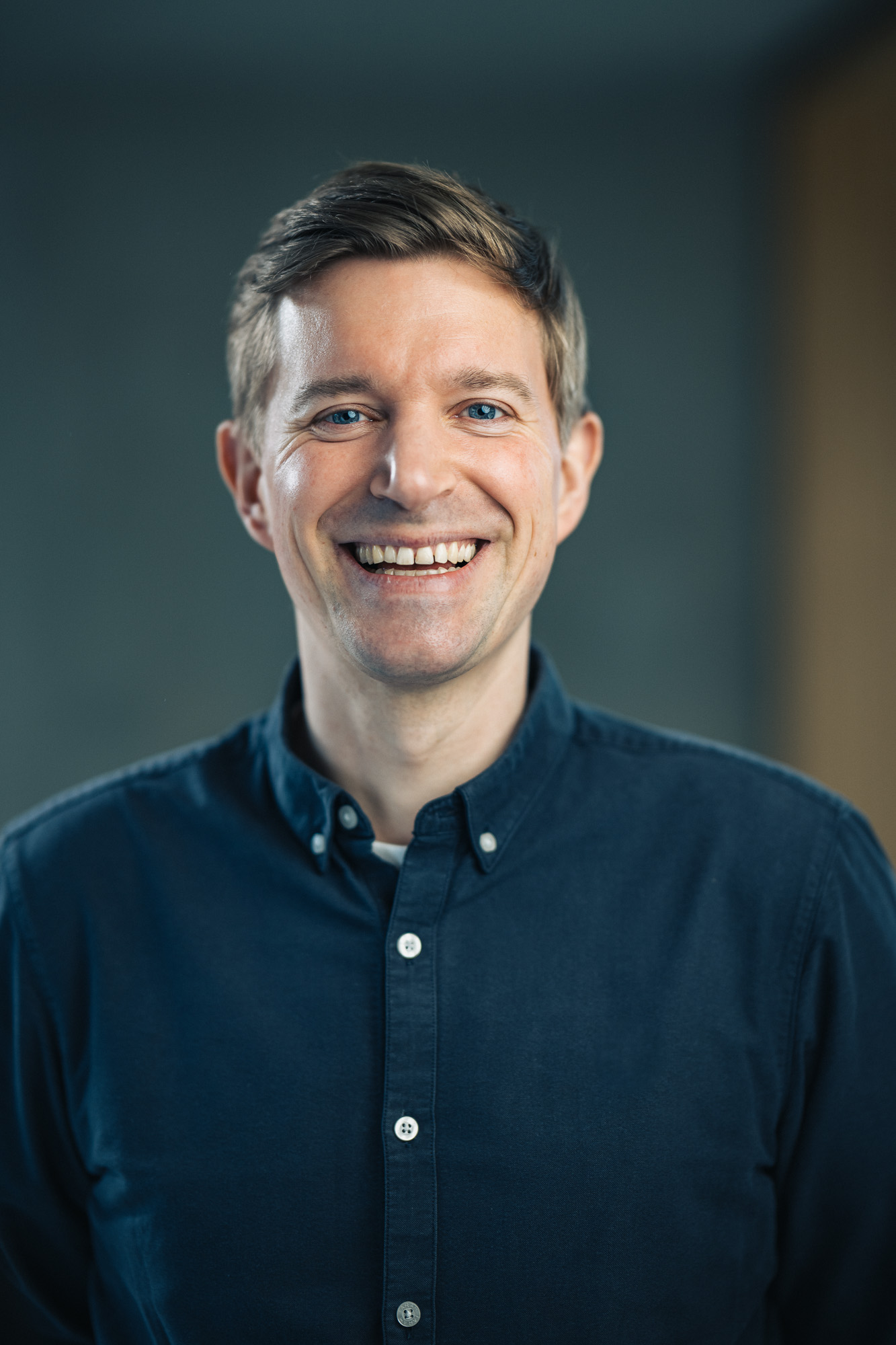 Rechtspakete im überblick
Markenpaket
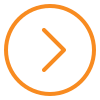 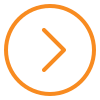 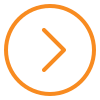 VSOP Paket
Gründungspaket
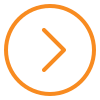 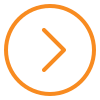 Datenschutzservice
Online Rechtspaket
Das gründungspaket
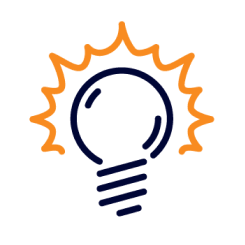 Gründung einer GbR, UG, GmbH, gemeinnützigen Gesellschaft oder in Verantwortungseigentum
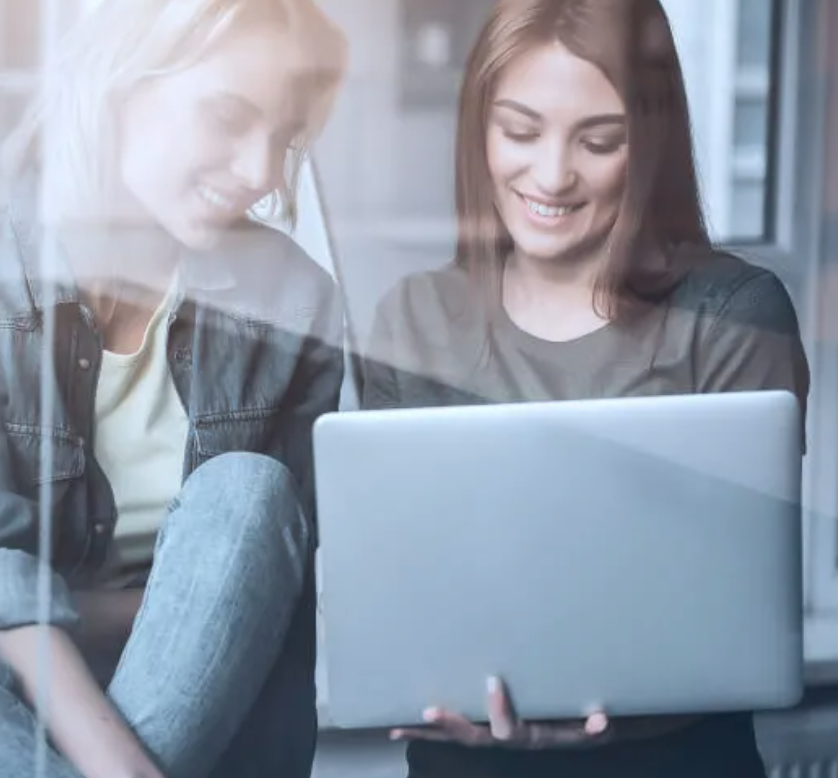 Das ist alles enthalten
Gesellschaftsvertrag		 	
	Geschäftsführer Dienstvertrag
	Gesellschaftervereinbarung
	Besprechung & Beratung
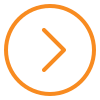 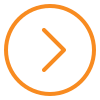 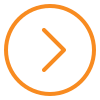 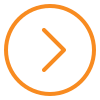 Das online rechtspaket
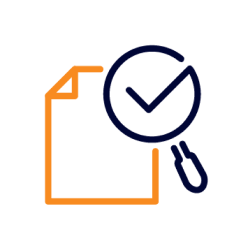 Alle Rechtstexte für Websites, Online-Shops, Plattformen, Apps & Software
Das ist alles enthalten
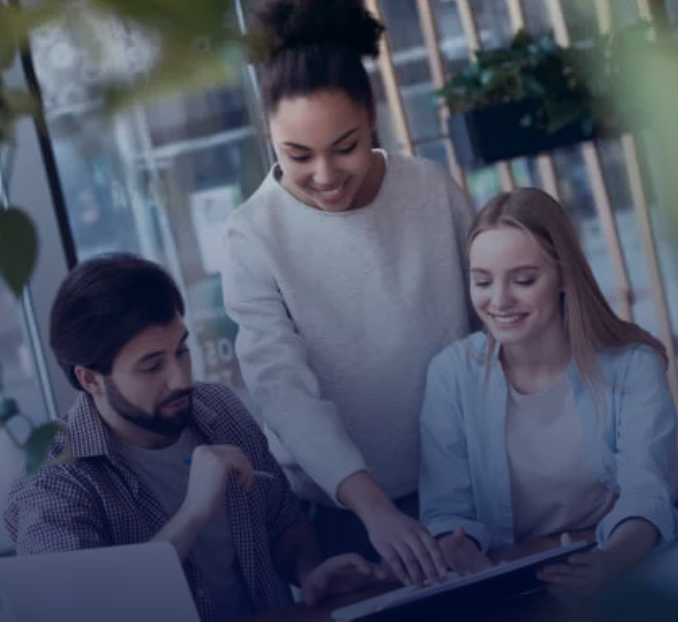 AGB
	Datenschutz & AVV
	Impressum 	
	Partnerverträge (optional)
	Besprechung & Beratung
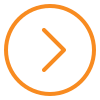 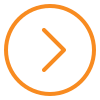 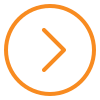 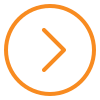 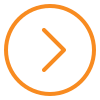 Das vsop paket
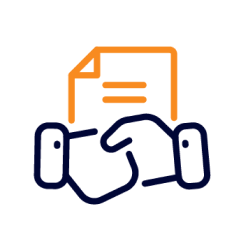 Beteiligung von Mitarbeitenden über virtuelle Unternehmensanteile
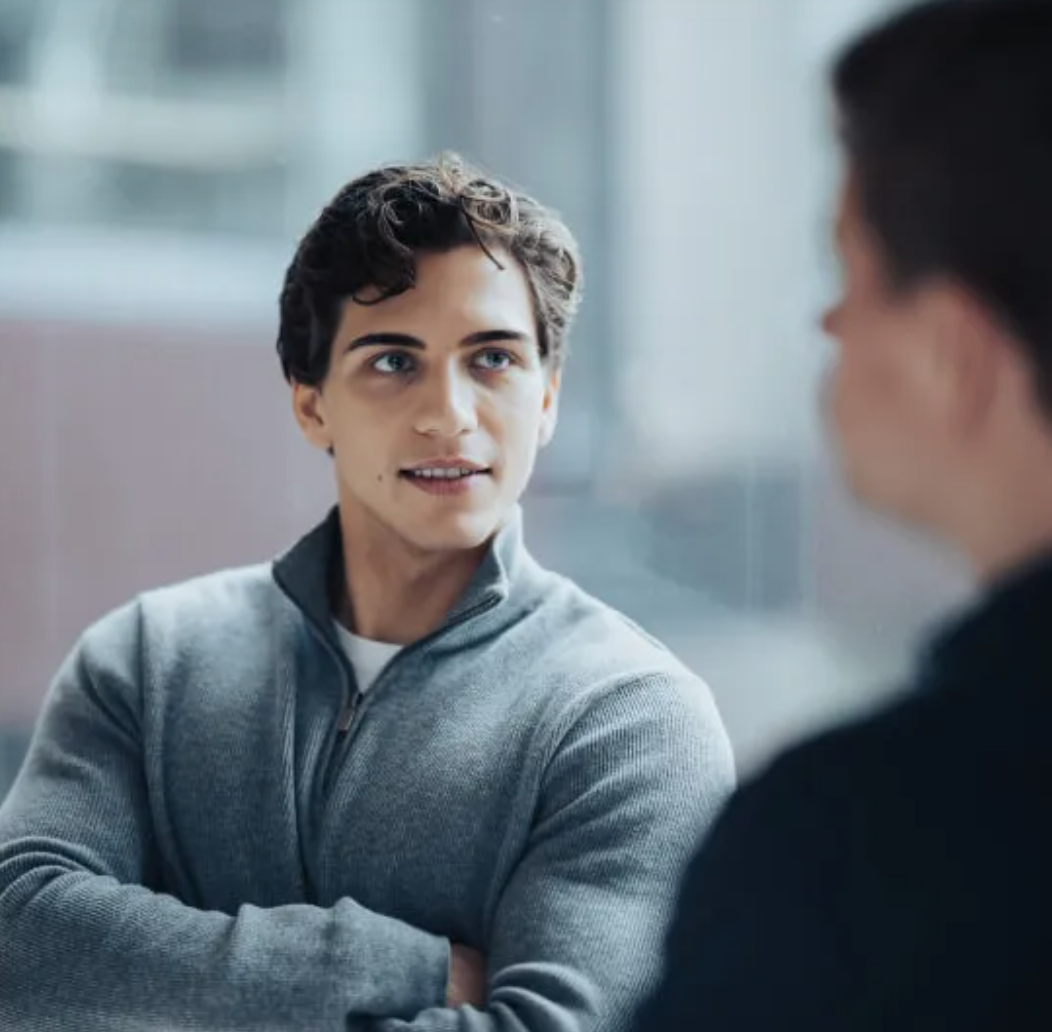 Das ist alles enthalten
Erstellung der VSOP Bedingungen	Erstellung Gesellschafterbeschluss
	Zuteilungsvereinbarung
	Besprechung & Beratung
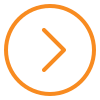 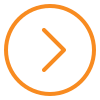 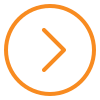 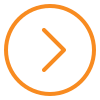 Das markenpaket
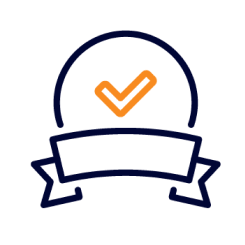 Schutz Deines Namens oder Deines Logos
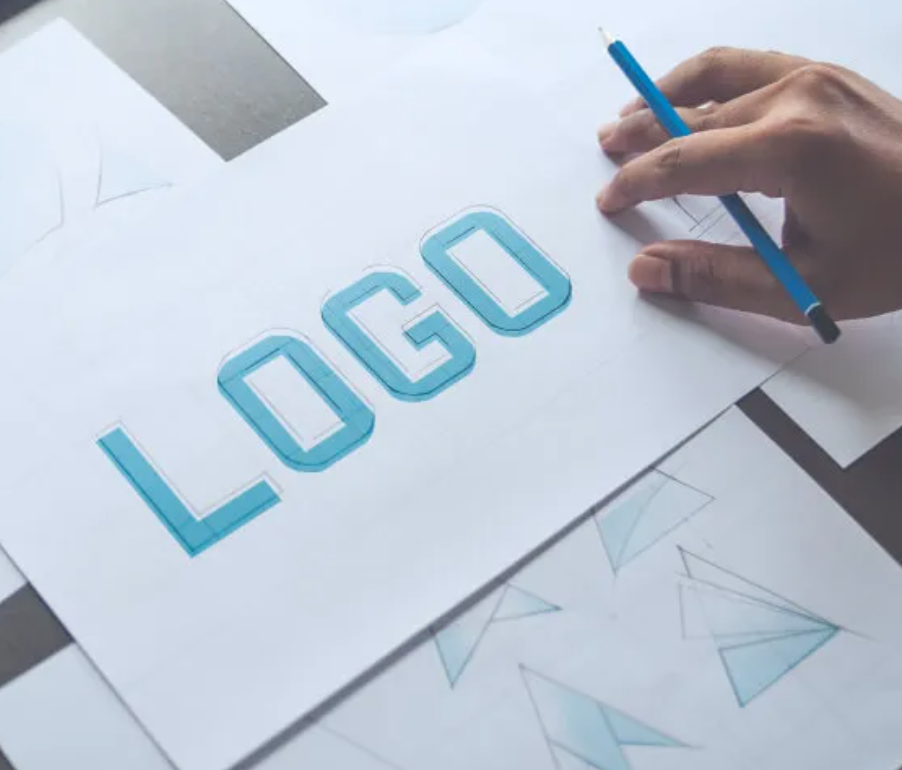 Das ist alles enthalten
Ähnlichkeitsrecherche
	Risikobericht		 
	Besprechung & Anmeldung
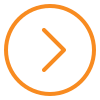 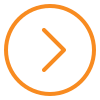 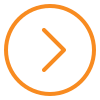 Datenschutz service
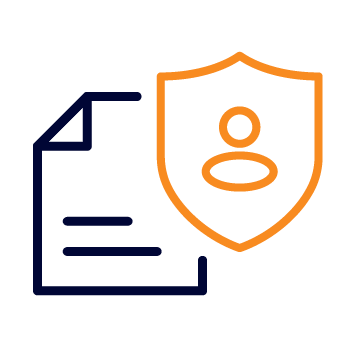 Datenschutzerklärung für Websites, Online-Shops, Plattformen, Apps & Software
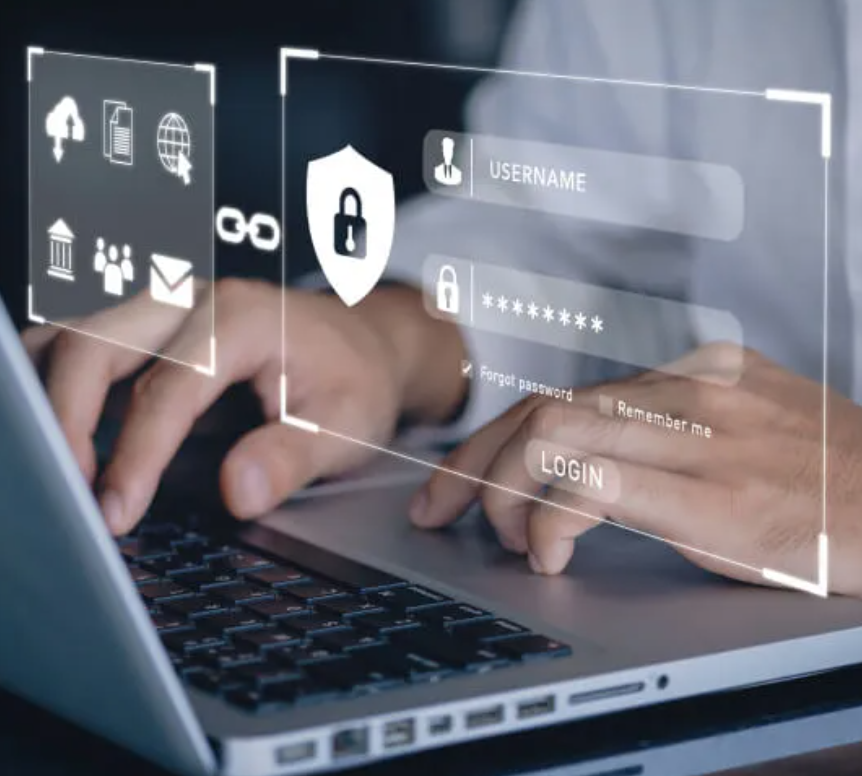 Das ist alles enthalten
Erstellung Datenschutzerklärung
	Beantwortung Rückfragen
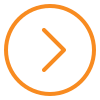 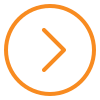 deine vorteile unserer Rechtspakete
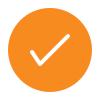 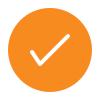 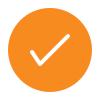 Individuelle Beratung
Rechtssichere Dokumente
Transparente Festpreise
Workshops
Workshops
„In unseren Workshops erklären wir Euch die wichtigsten rechtlichen Themen über eine frische & verständliche Herangehensweise. Egal ob vor Ort oder digital, wir machen komplexe Rechtsfragen verständlich.“
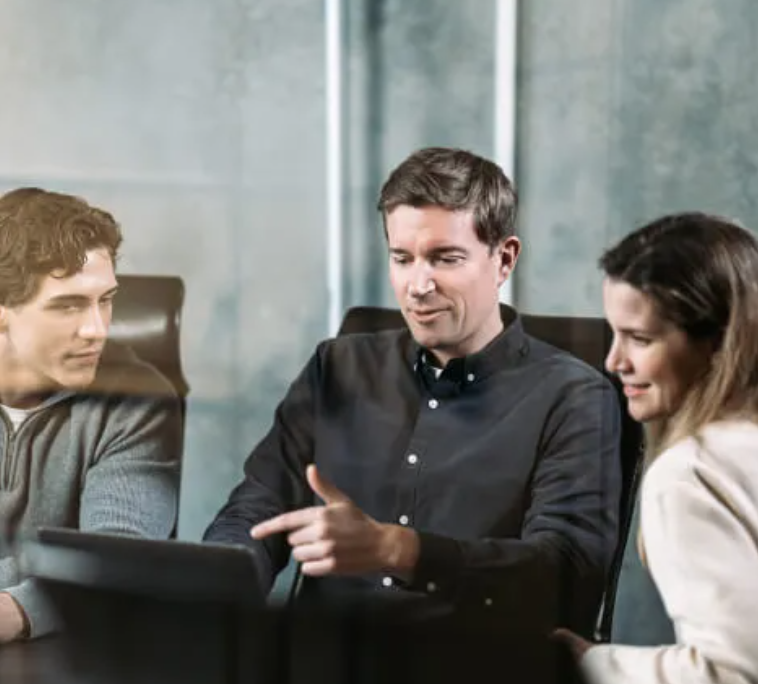 workshops im überblick
„Gründen leicht gemacht“
„AGB, Daten-schutz & Co.“
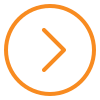 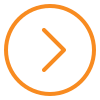 „Mitarbeitende am Erfolg beteiligen“
„Marke erfolgreich anmelden“
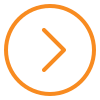 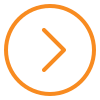 Gründen leicht gemacht
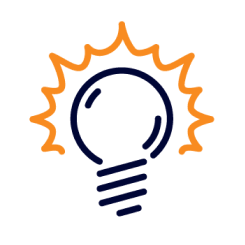 Interaktiver Workshop zu den Themen

	
	Gesellschaftsformen
	Gründen in Gemeinnützigkeit
	Steuerliche Vorteile
	Vesting & Wettbewerbsverbote
	Investments & Beschaffung von Kapital
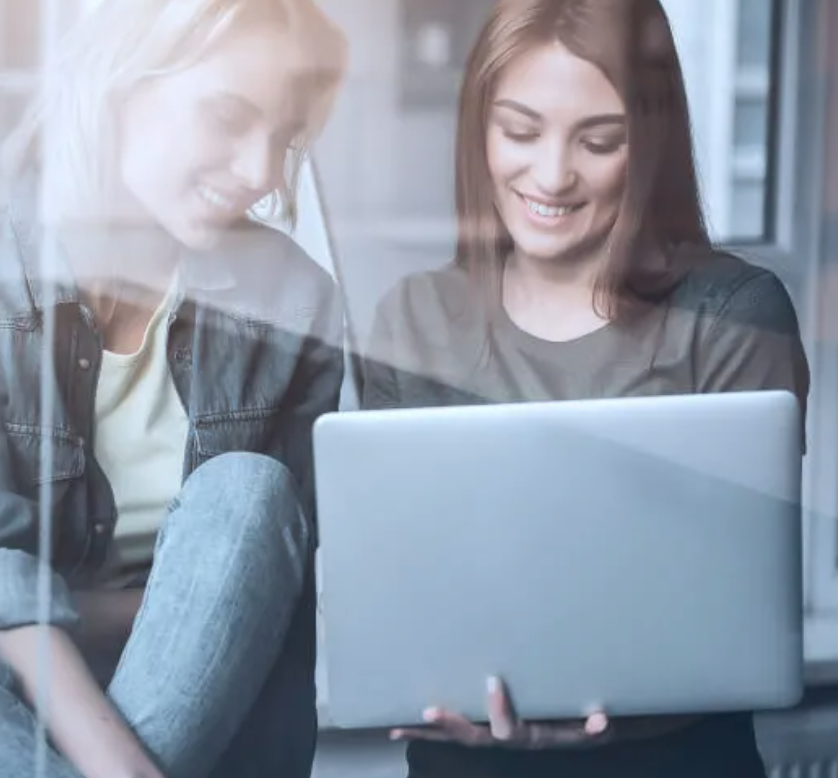 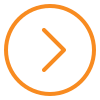 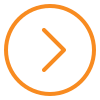 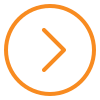 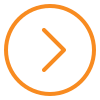 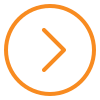 AGB, Datenschutz & Co.
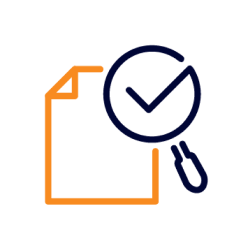 Interaktiver Workshop zu den Themen


	AGB & Verträge
	Datenschutz & Impressum
	Anwalt oder Vorlagen & Generator
	Abmahngefahren
	Umsetzung & Implementierung
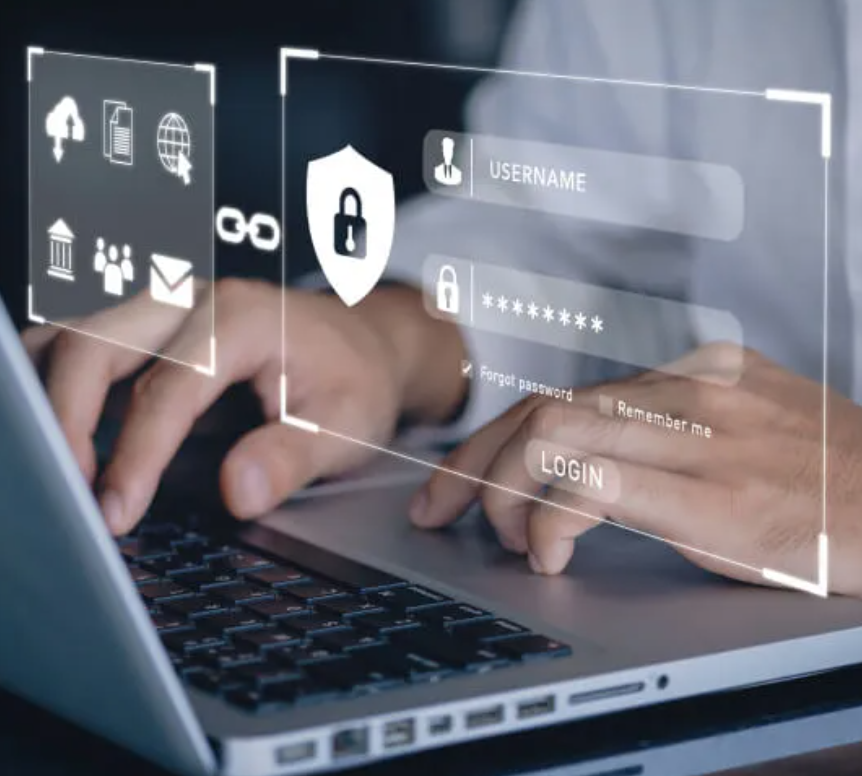 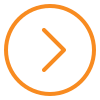 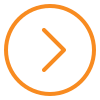 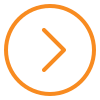 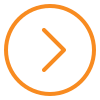 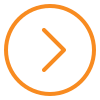 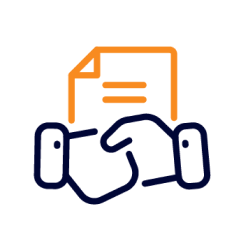 Mitarbeitende am erfolg beteiligen
Interaktiver Workshop zu den Themen


	Beteiligung von Mitarbeitenden & Dritter
	Virtuelle Unternehmensanteile (VSOP)
	Reale Unternehmensanteile (ESOP)
	Rechtliche & Steuerliche Vorteile
	Vertragsgestaltung & Umestzung
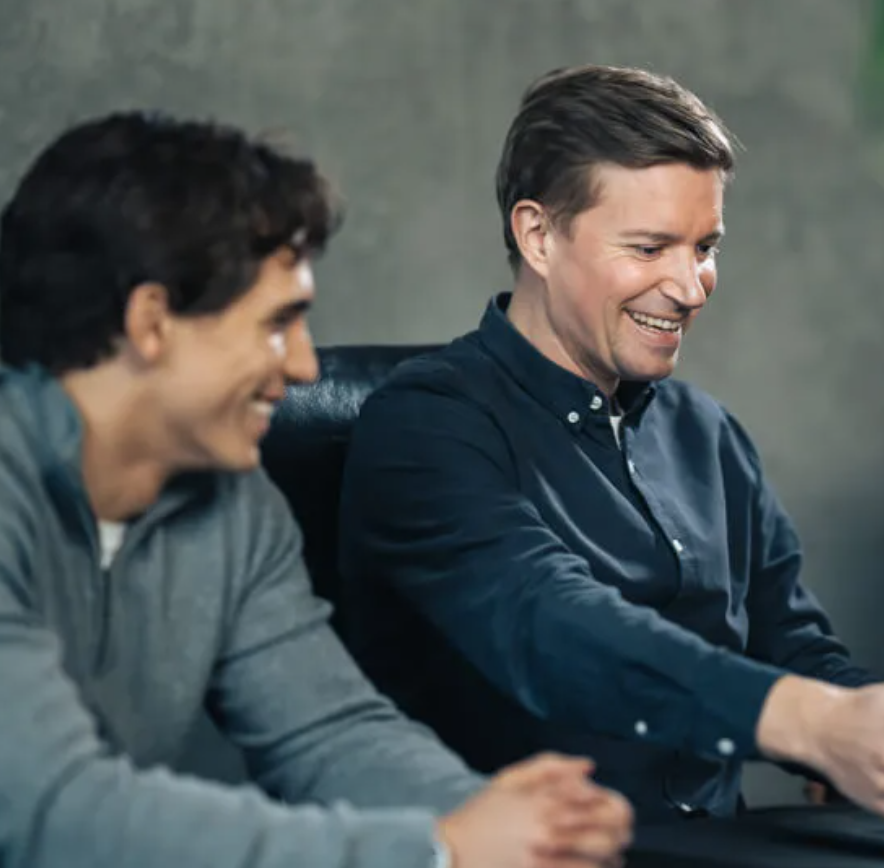 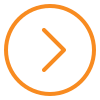 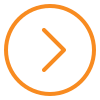 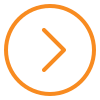 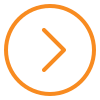 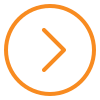 Marke erfolgreich 
anmelden
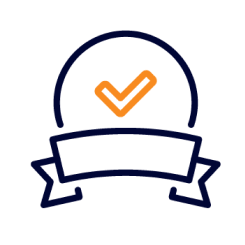 Interaktiver Workshop zu den Themen


	Vorteile der Markenanmeldung
	DE- oder EU-Marke
	Wort-Marke oder Logo-Marke
	Abmahngefahr und Risiken
	Schritte der Markenanmeldung
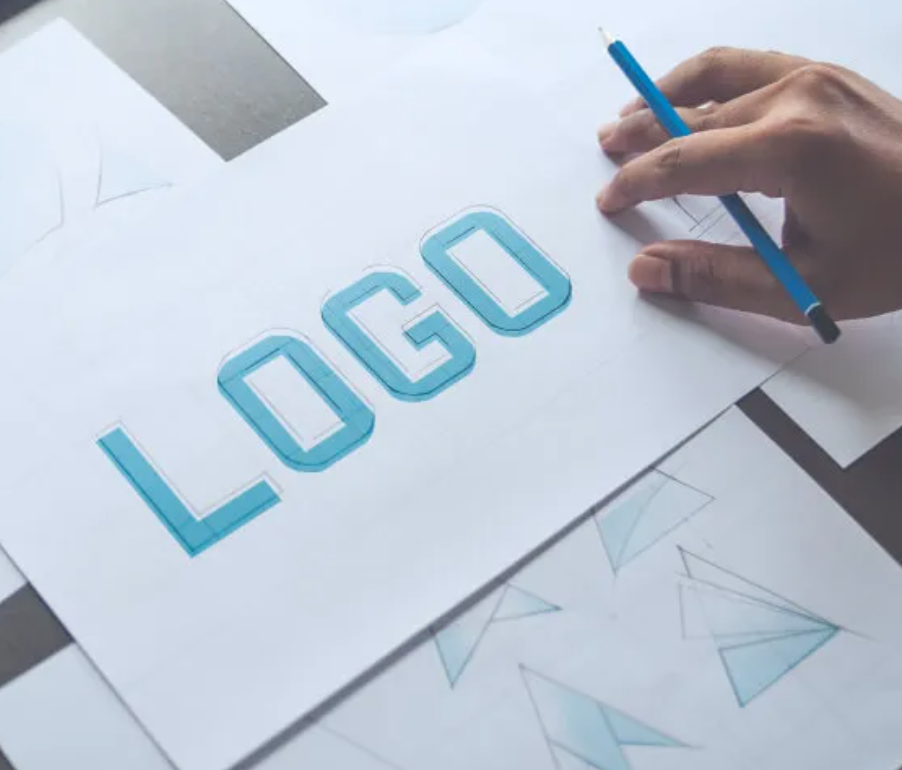 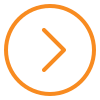 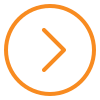 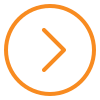 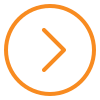 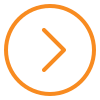 Kontaktaufnahme
Kostenlose Erstberatung
„Wir bieten Gründer:innen & Startups die Möglichkeit, uns und unsere Leistungen kostenlos kennenzulernen. So können sie vertrauen aufbauen und schauen, ob wir die Richtigen für sie sind.“
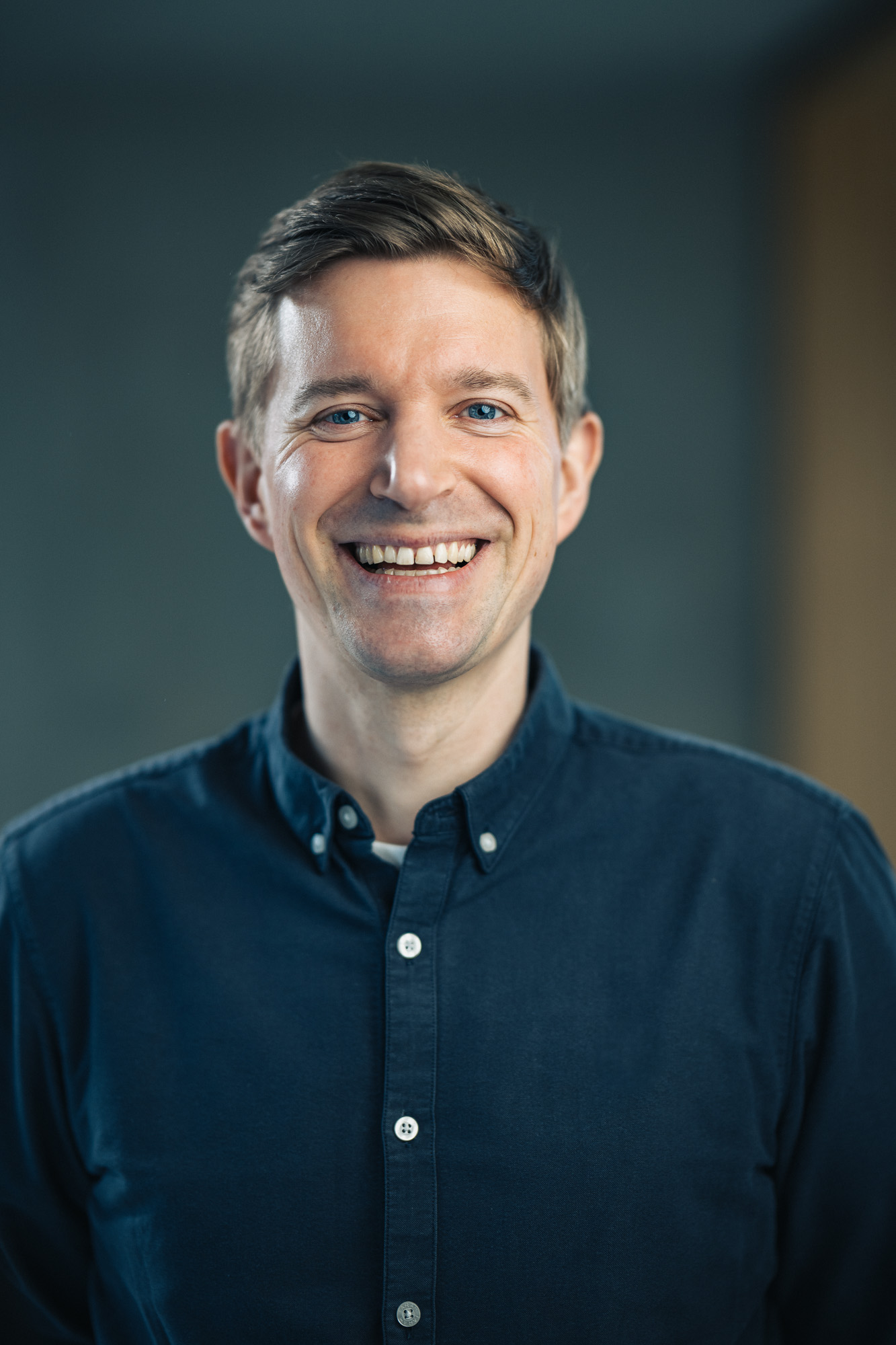 Wie kommen wir zusammen?
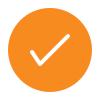 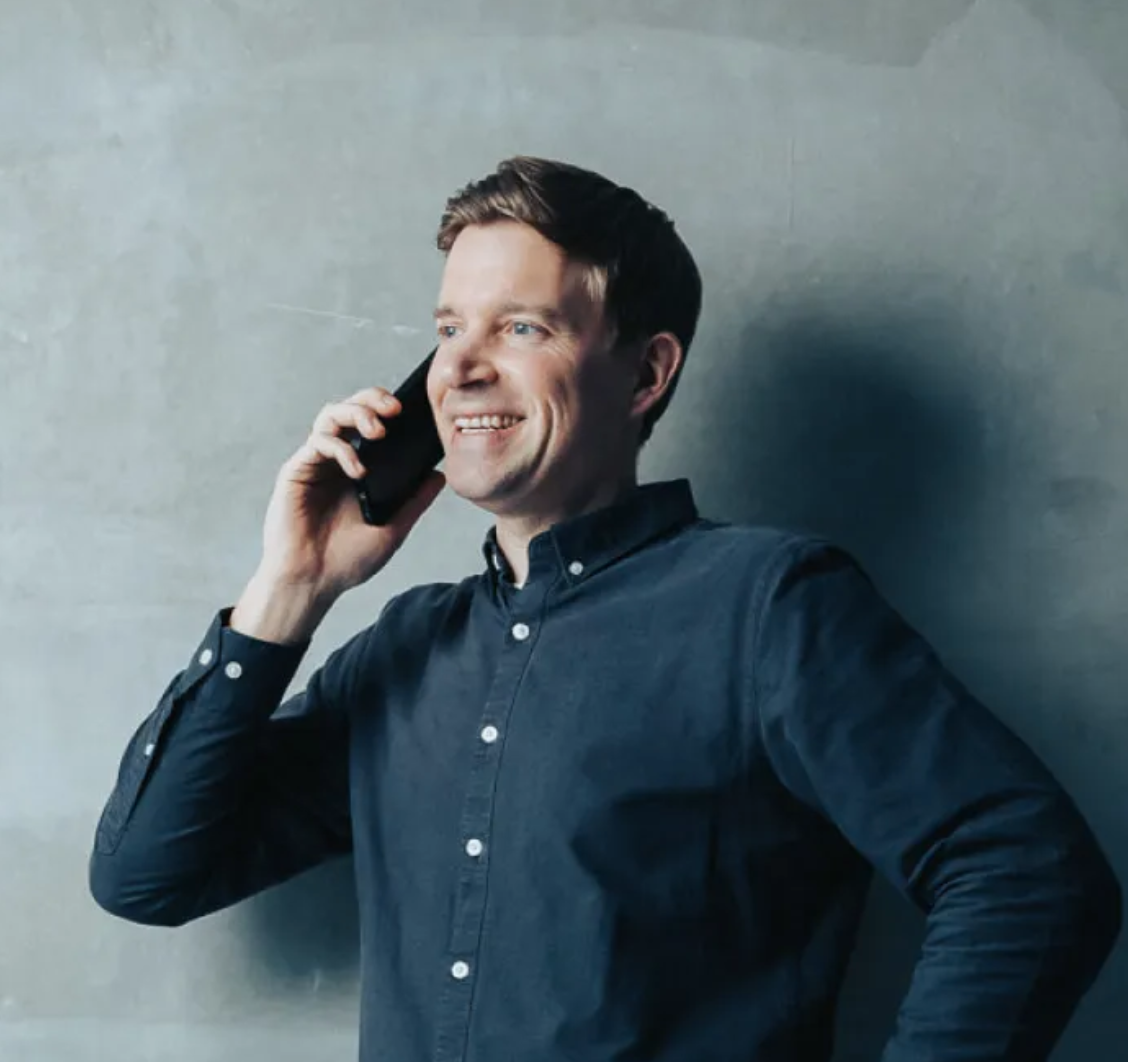 Kostenloses 
Beratungsgespräch
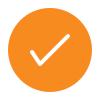 Kostenloses Kontaktformular
Unsere partner
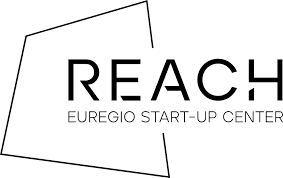 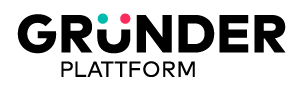 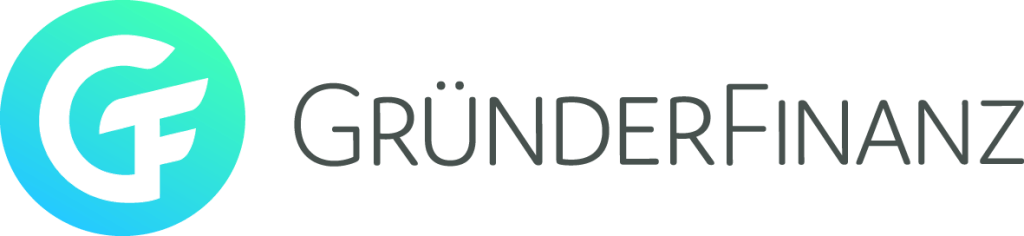 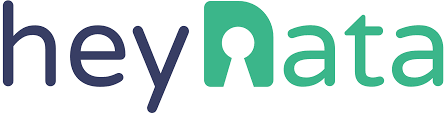 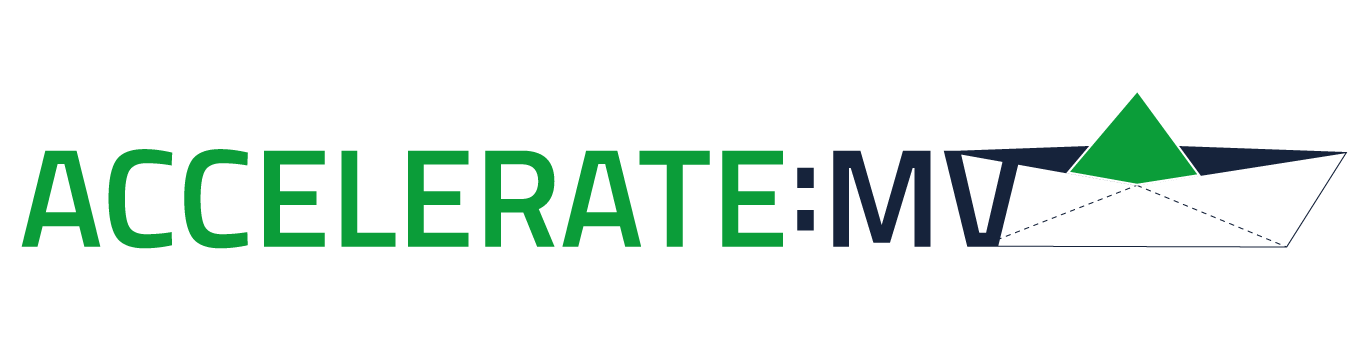 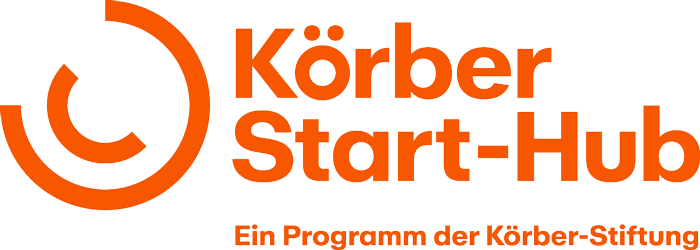 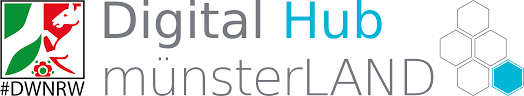 Profitiert von unserer Erfahrung!
Kontaktiert uns gerne!
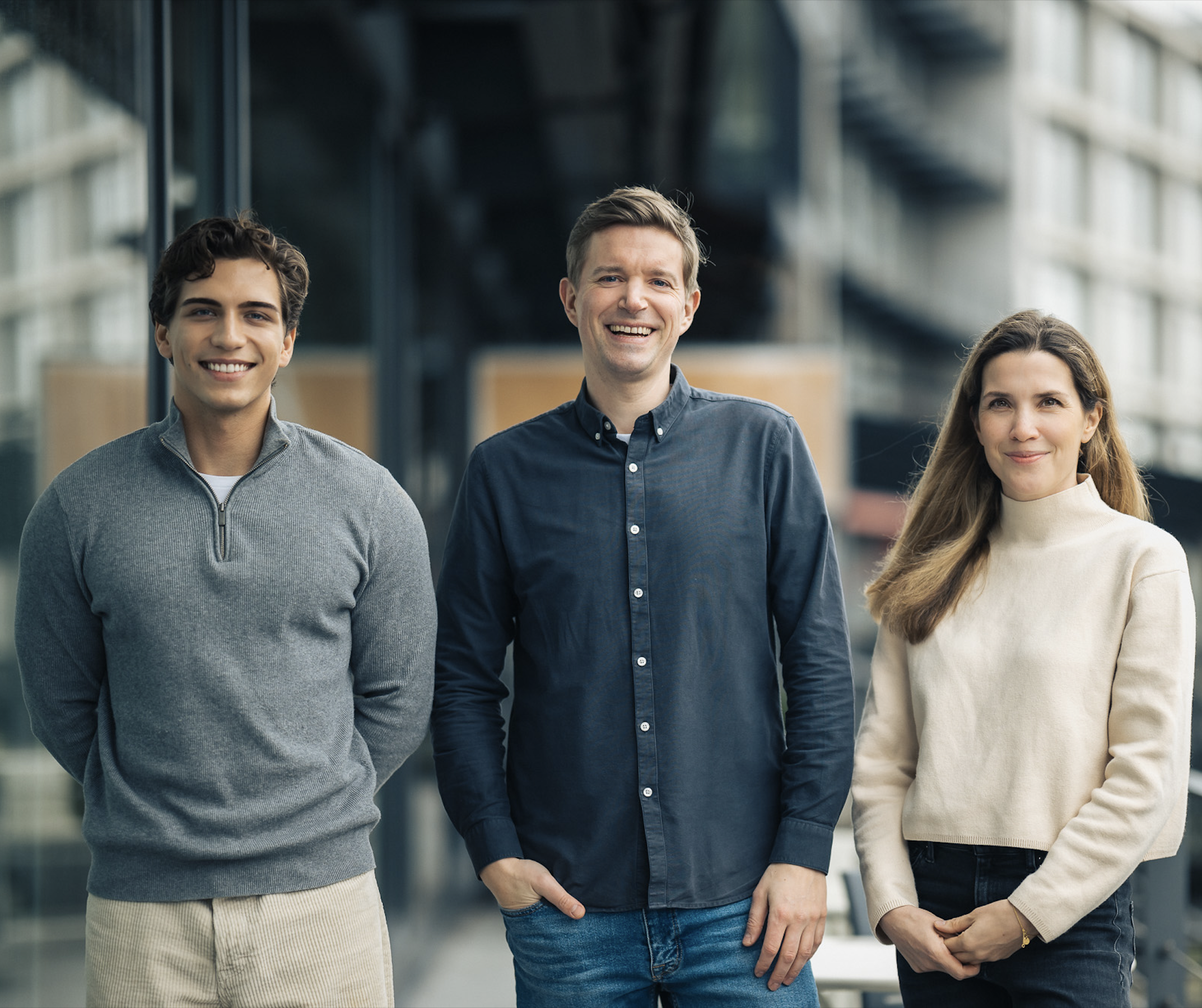 nils@derstartupanwalt.de
www.derstartupanwalt.de